ᎣᏏᏲ
ᏅᎩᏁ ᏣᎳᎩ ᎠᏕᎶᏆᏍᏗ
ᏅᎩᏁ ᏣᎳᎩ ᎠᏕᎶᏆᏍᏗ
ᎢᏓᎴᎾ- Let’s begin
ᏣᎳᎩ ᎢᏗᏬᏂ- Let’s talk Cherokee
ᏅᎩᏁ ᏣᎳᎩ ᎠᏕᎶᏆᏍᏗ
Hello everyone
My name is ______ I am ______ years old. 
I am Cherokee. (mixed. Full blood. half) I am not Cherokee. 
I am from _______ and I live in 
I work at _________
My moms name is_______ and my dads name is ______
I am married
ᏅᎩᏁ ᏣᎳᎩ ᎠᏕᎶᏆᏍᏗ
ᏥᏣᎳᎩ- I am Cherokee
ᏥᎩᏚᏩᎩ- I am Keetoowah
Ꮭ (Ꮵ)ᏣᎳᎩ ᏱᎩ- I’m not Cherokee
ᏅᎩᏁ ᏣᎳᎩ ᎠᏕᎶᏆᏍᏗ
ᏣᏨᏏᏗᏍ?- do you need to go to the restroom?
Extra
ᎠᏩᏨᏏᏗ- I have to go to the bathroom. 
ᎠᏨᎠ- he/she is going to the bathroom
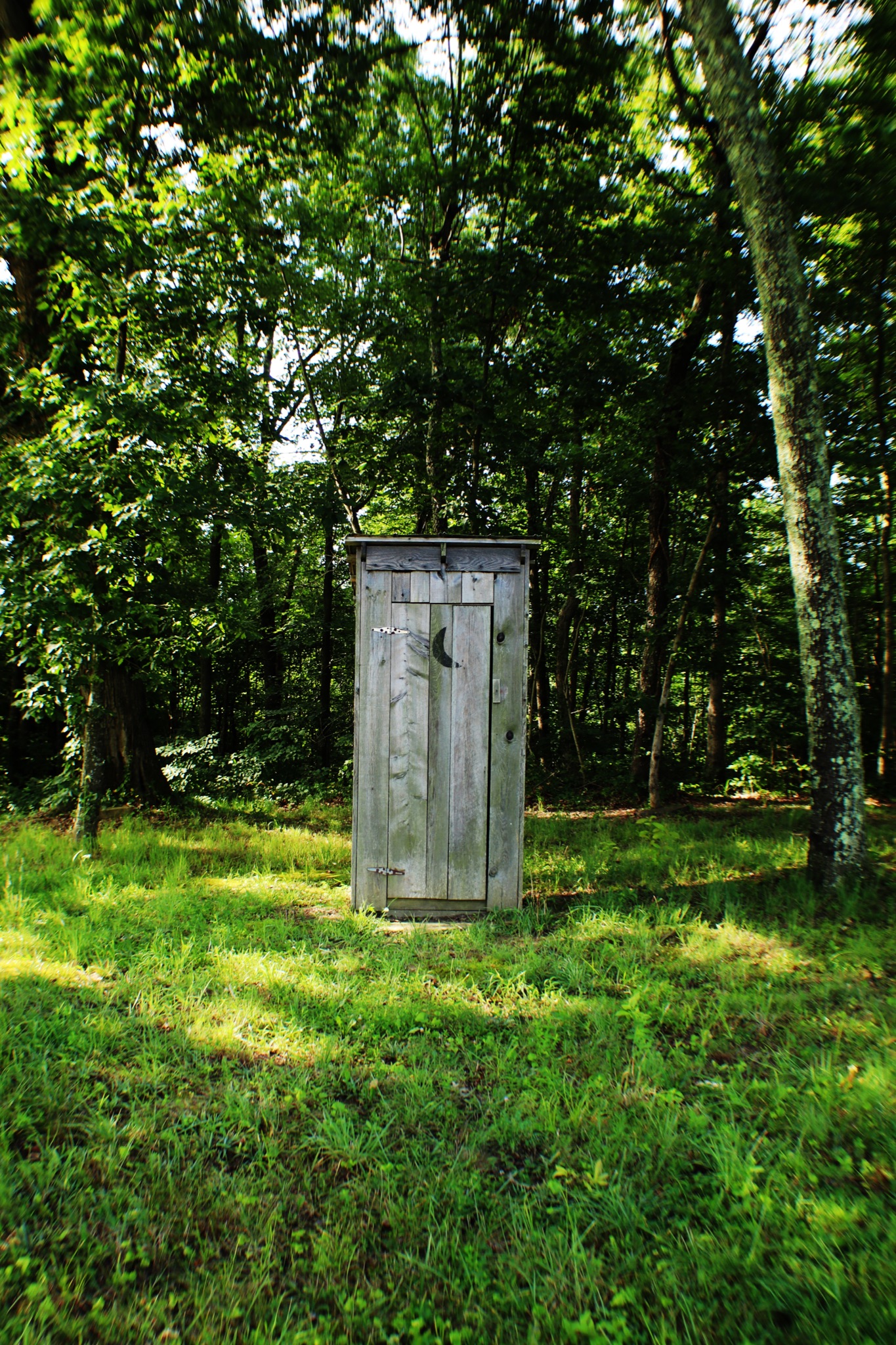 ᏅᎩᏁ ᏣᎳᎩ ᎠᏕᎶᏆᏍᏗ
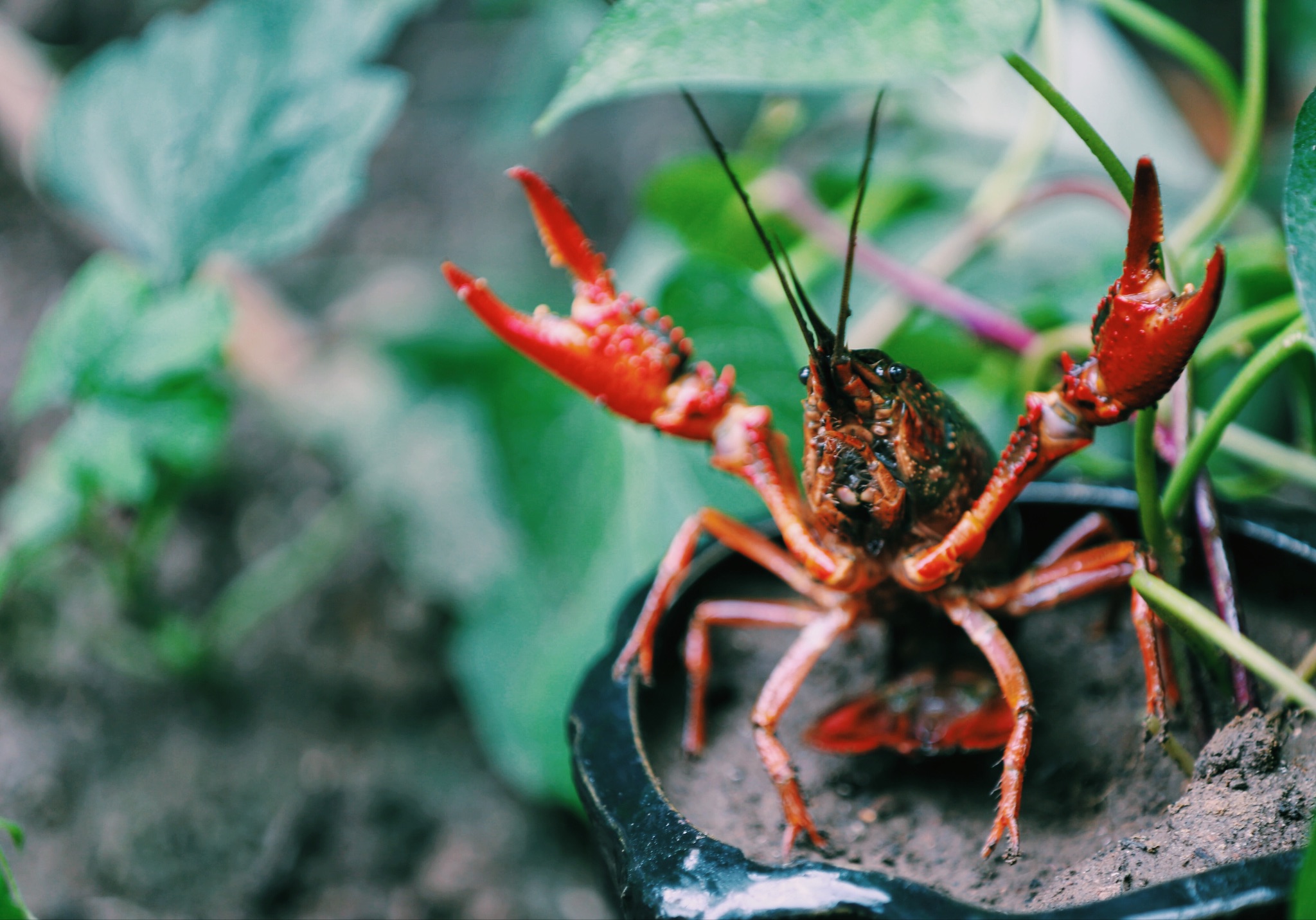 ᎢᎸᎯᏳ ᏥᎨᏒ, ᏂᎦᏓ ᎢᎾᎨ ᎠᏁᎯ ᎡᎵ ᏓᎾᏝᏃᎮᏍᎬ. ᏌᏊ ᎢᎦ, ᏝᏬᏚᎯ ᎾᎥ ᎠᎹᏳᎵᏗ ᎠᏓᎾᏏᏂᏙᎲ ᏥᏍᏛᎾ. ᎾᎥ, ᏧᏟ ᏭᏬᏢ. ᎤᎾᎴᏅᎮ ᏓᎾᏝᏃᎲᏍᎬ. ᏧᏟ ᏥᏍᏛᎾ ᎤᏛᏛᏁ, “ᏙᏳᏍ ᎯᏌᏄᎵ ᎦᏙ ᎠᎴ ᎠᎹᏱᎨ ᎯᏌᏄᎵ.”
“ᎥᎥ,” ᎤᏛᏁ ᏥᏍᏛᎾ. “ᎤᏠᏱ ᏥᏌᏄᎵ ᎦᏙ ᎠᎴ ᎠᎹᏱ.”
ᏧᏟ Ꮭ ᏳᏬᎯᏳᏁ. ᎤᏂᏙᎩᏯᏍᏗ ᏚᏄᎪᏔᏁ ᏧᏟ ᎠᎴ ᏥᏍᏛᎾ.
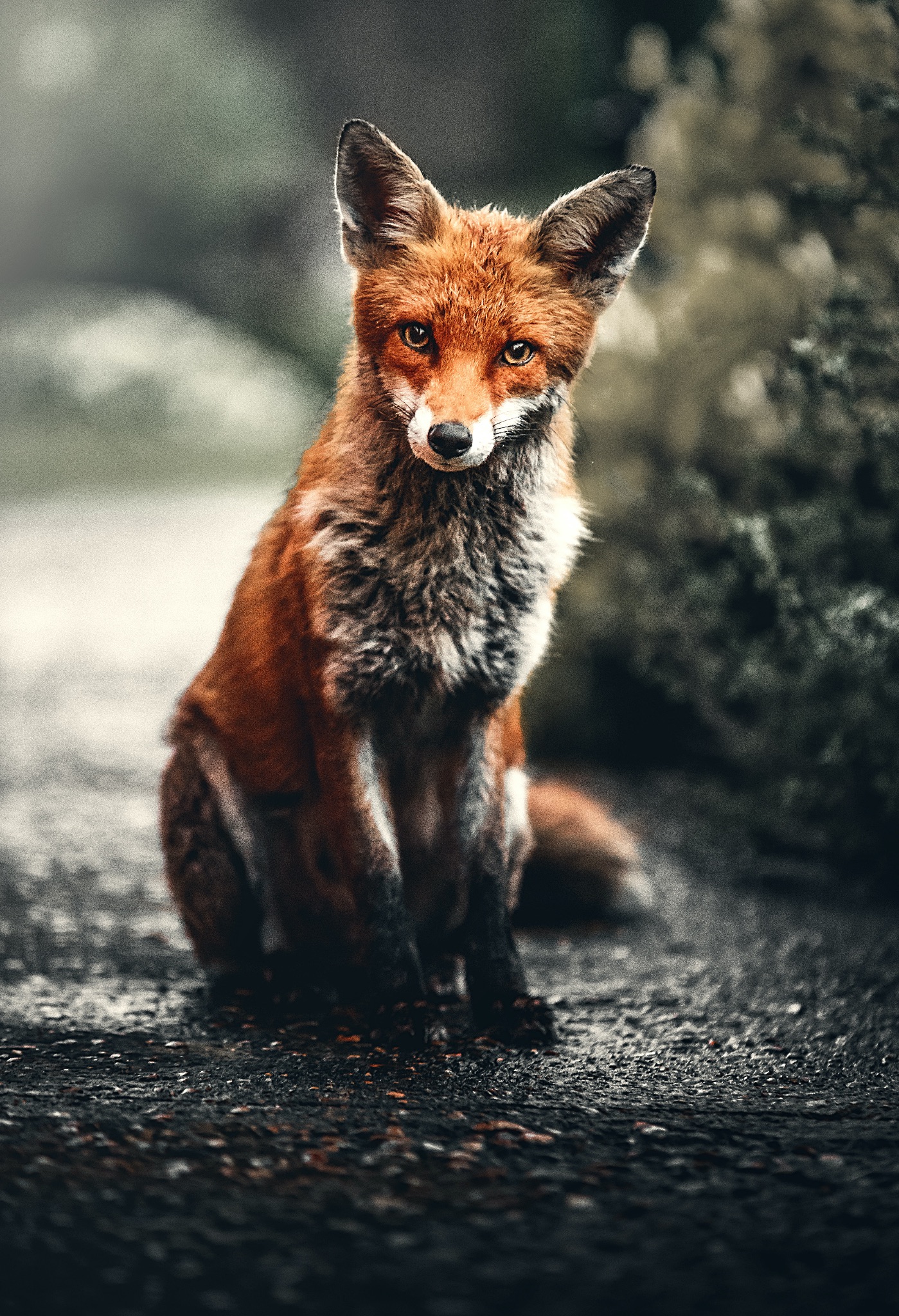 ᏅᎩᏁ ᏣᎳᎩ ᎠᏕᎶᏆᏍᏗ
ᎦᎵᏉᎩ ᎦᏚᏏ ᏚᏄᎧᏔᏁ ᏭᎾᏢᏍᏗ. ᎠᎬᏱ ᏫᎦᎷᏨ ᎦᎵᏉᎩᏁ ᎦᏚᏏ, ᏫᏗᎨᏡᎲᏍᎨᏍᏗ. ᎤᏓᏠᏒ ᎨᏎᏍᏗ. ᎦᏚ ᎦᎸᎳᏗ ᎣᏓᎸ ᏭᏂᎶᏒ. ᎦᎵᏉᎩ ᎦᏚᏏ ᏚᏂᏑᏰᏒ ᏭᎾᏢᏍᏗ.
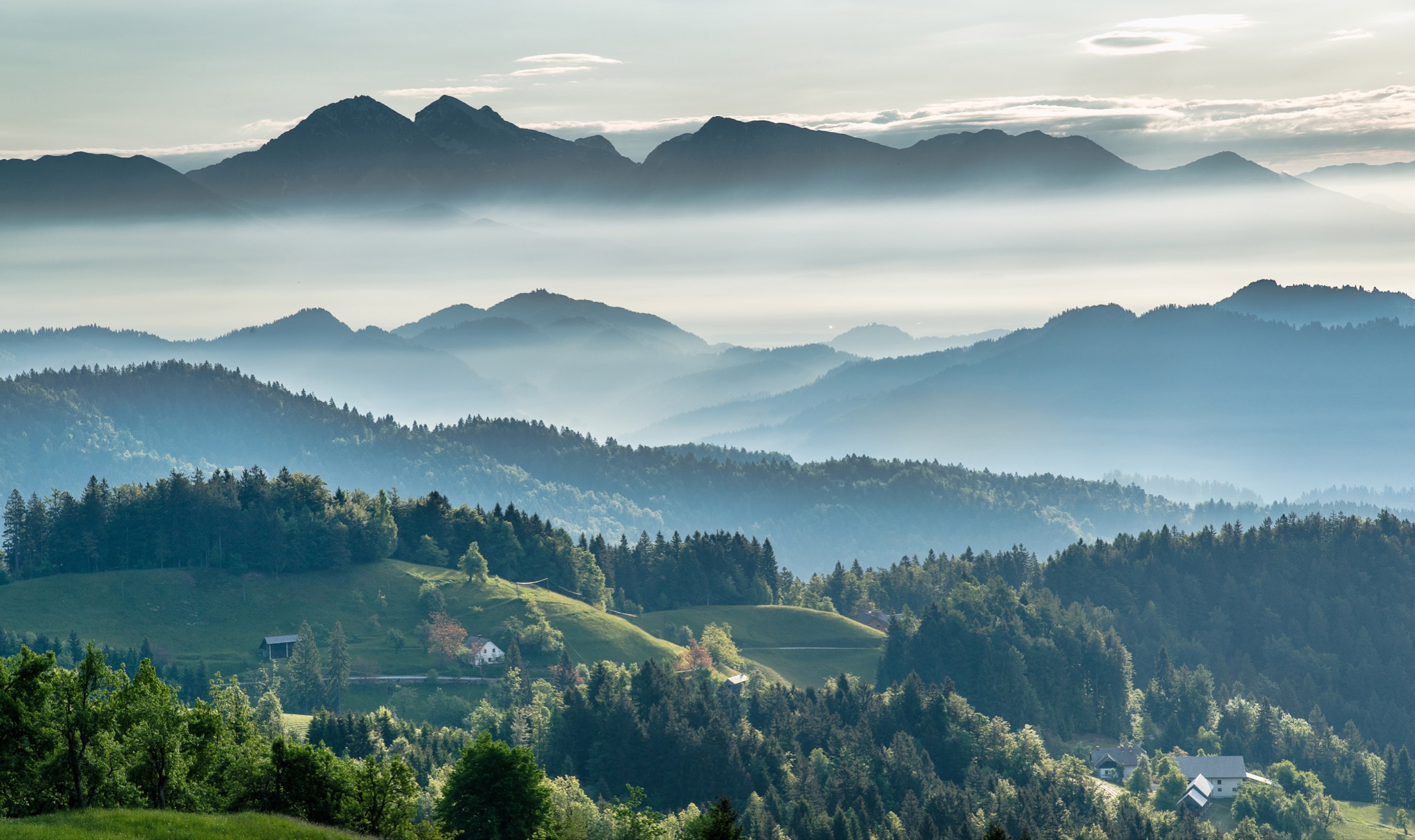 ᏅᎩᏁ ᏣᎳᎩ ᎠᏕᎶᏆᏍᏗ
Unlenvhe, usganoli gese jisdvn.
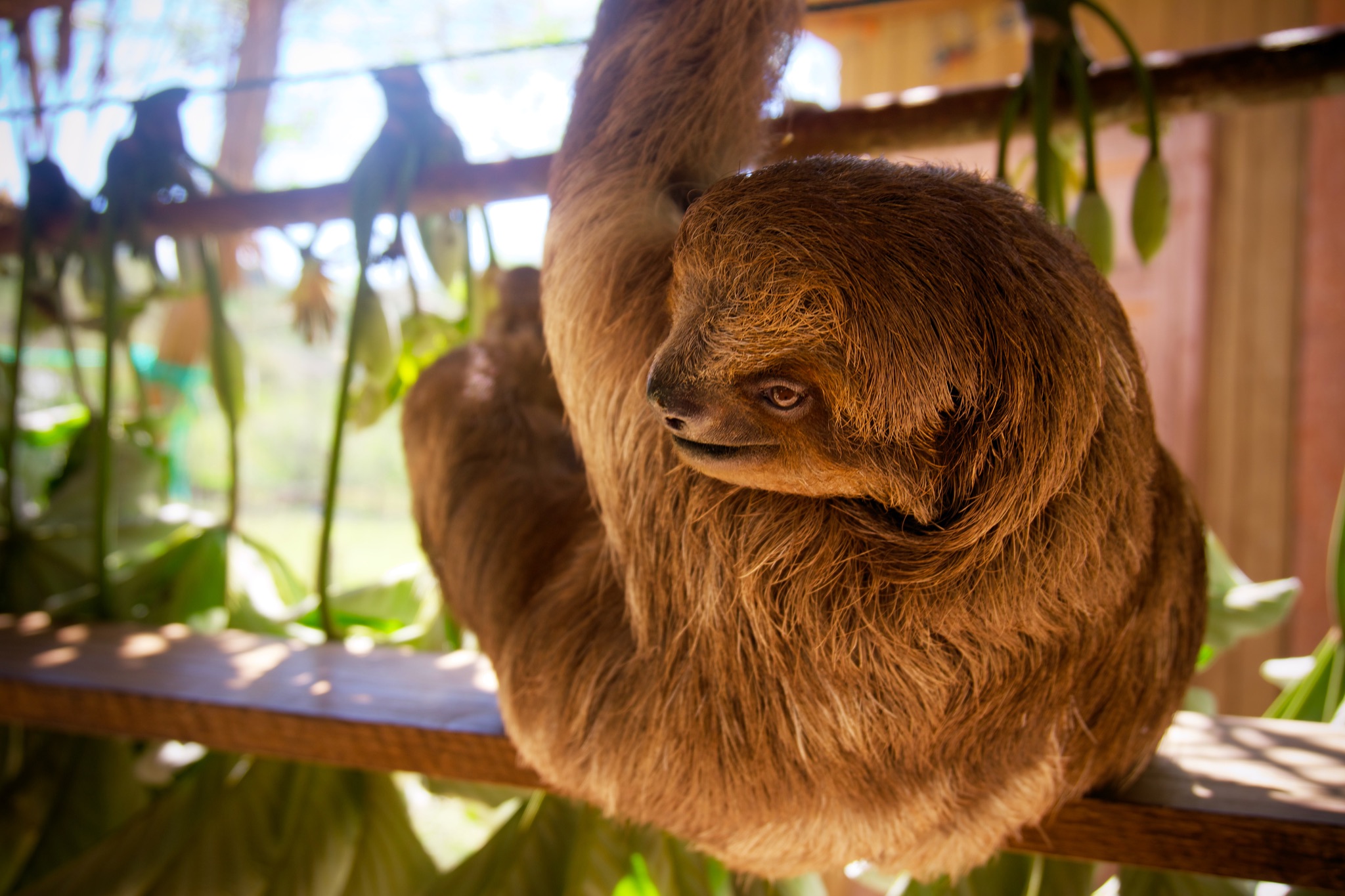 ᏅᎩᏁ ᏣᎳᎩ ᎠᏕᎶᏆᏍᏗ
Jutli ulohisele jisdvn.
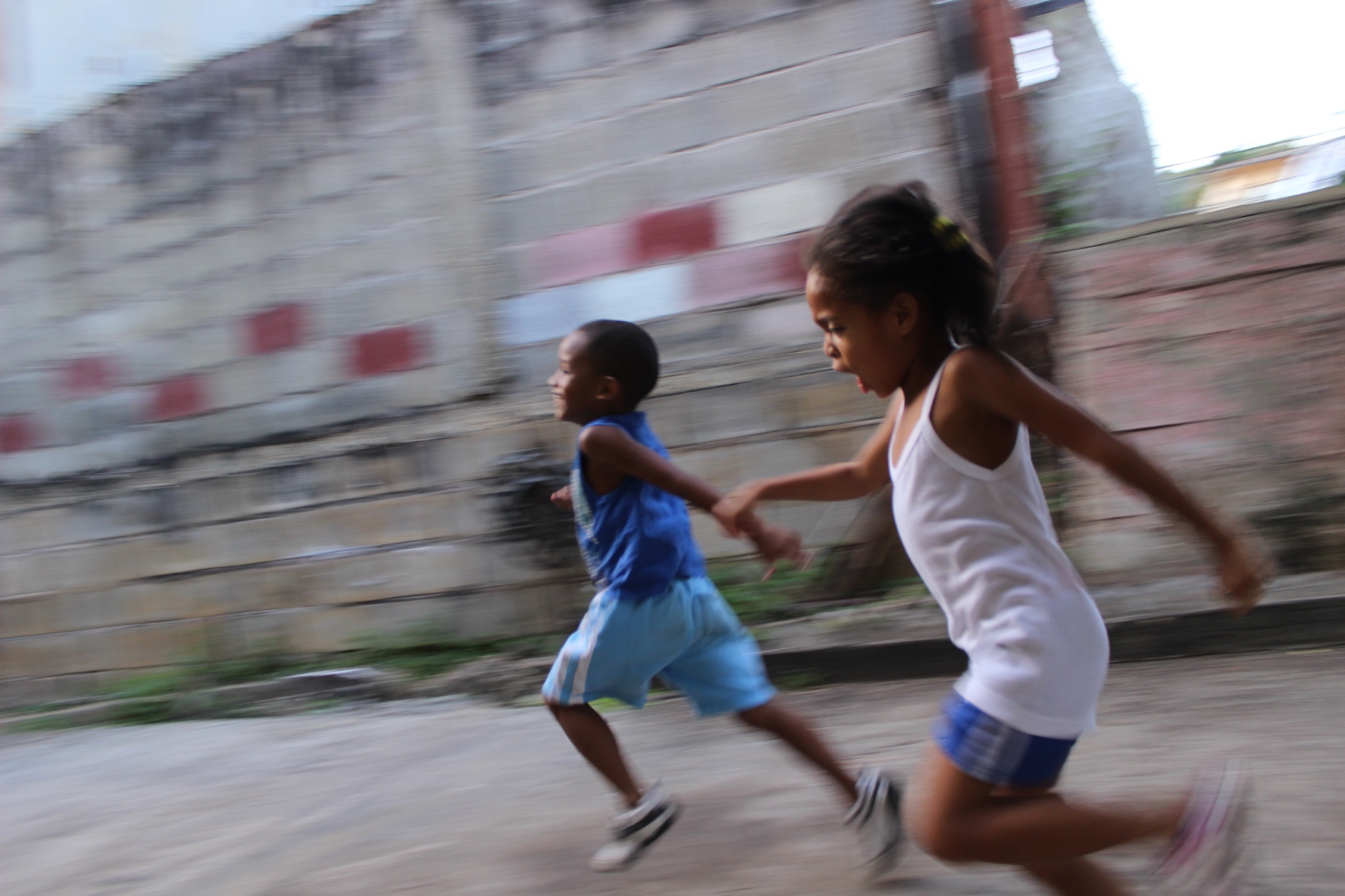 ᏅᎩᏁ ᏣᎳᎩ ᎠᏕᎶᏆᏍᏗ
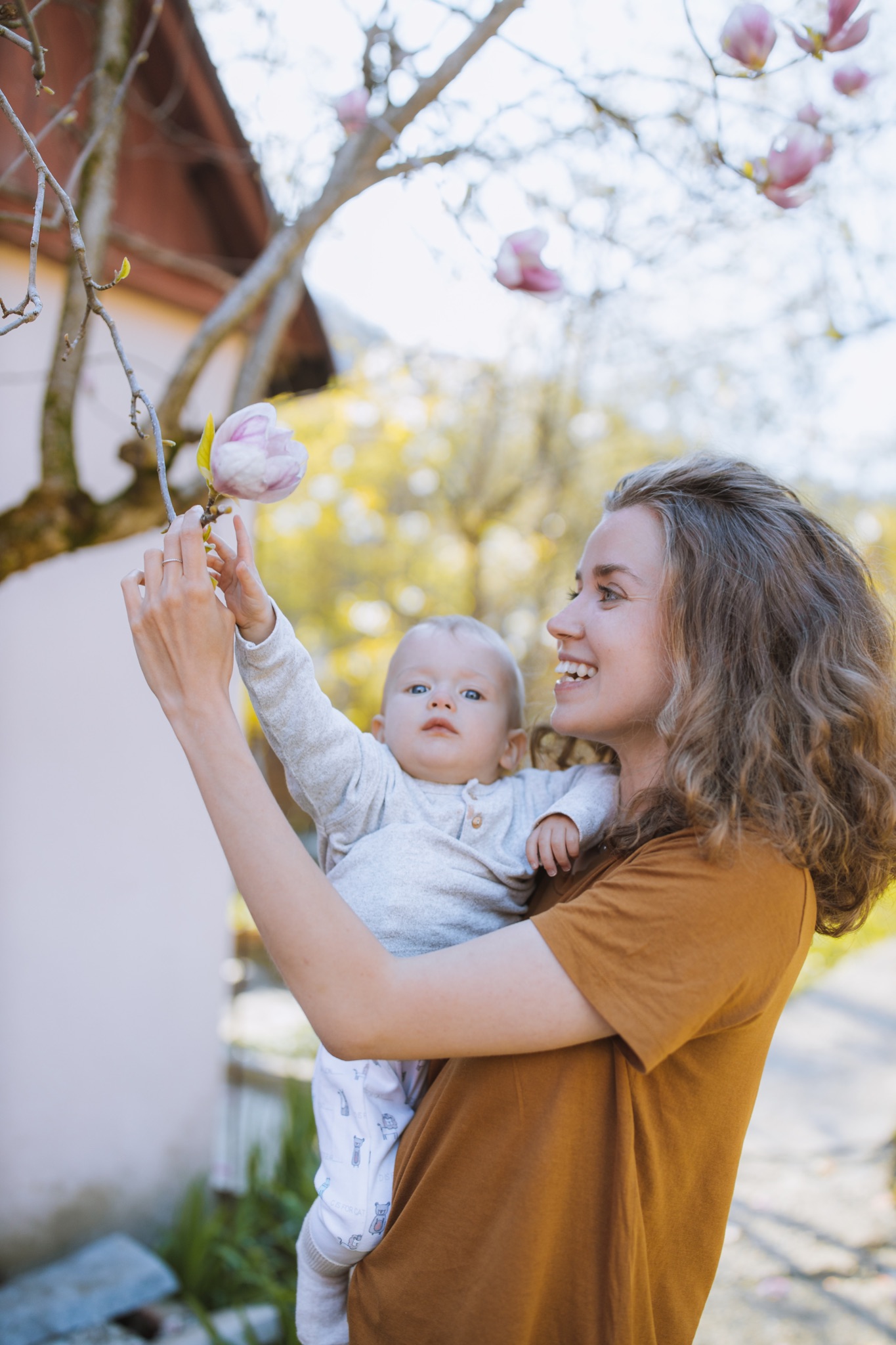 Jisdvn wajiniyvselv jutli ganidadv, nav ulose.
ᏅᎩᏁ ᏣᎳᎩ ᎠᏕᎶᏆᏍᏗ
Ganidadv wukilvhe jisdvn.
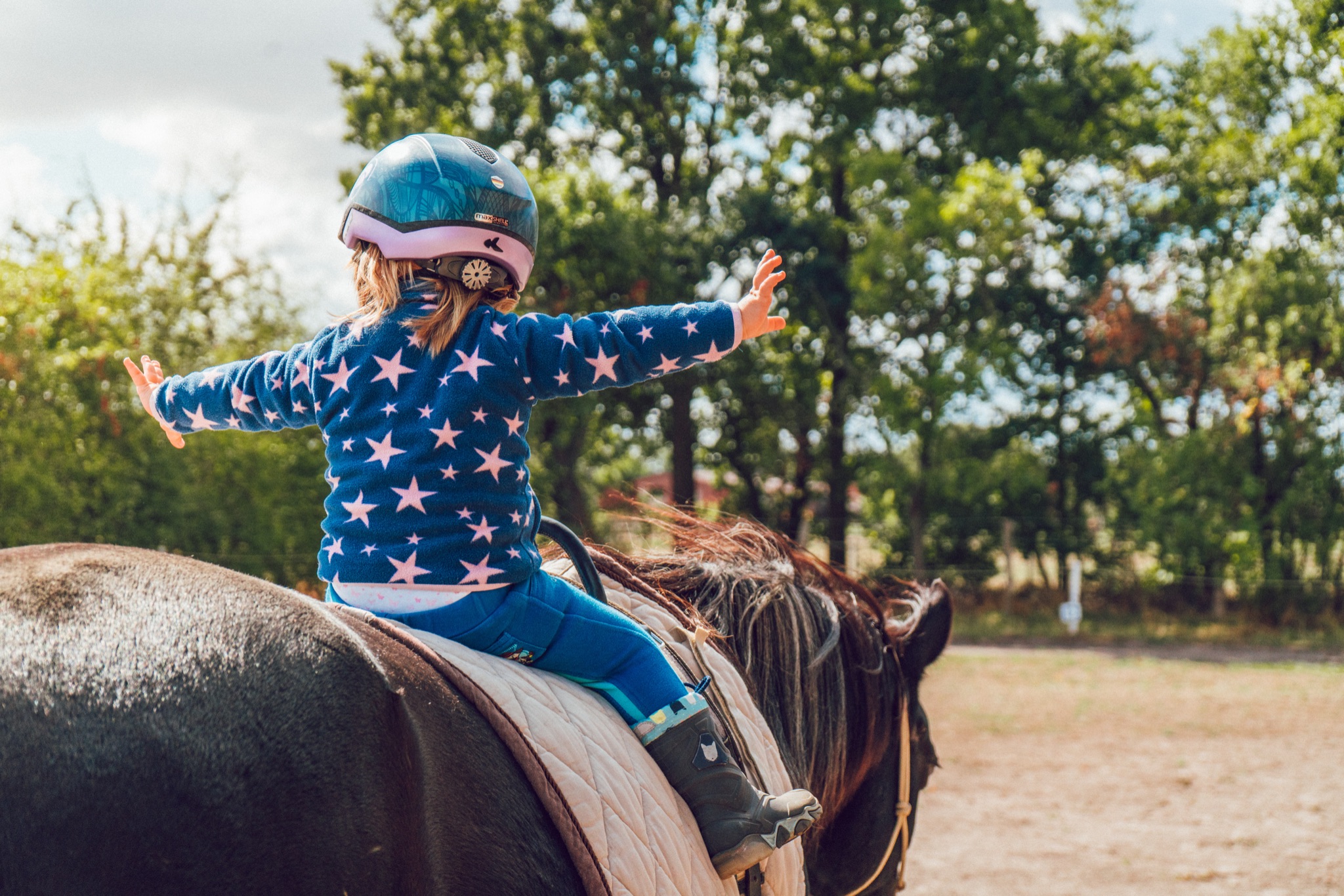 ᏅᎩᏁ ᏣᎳᎩ ᎠᏕᎶᏆᏍᏗ
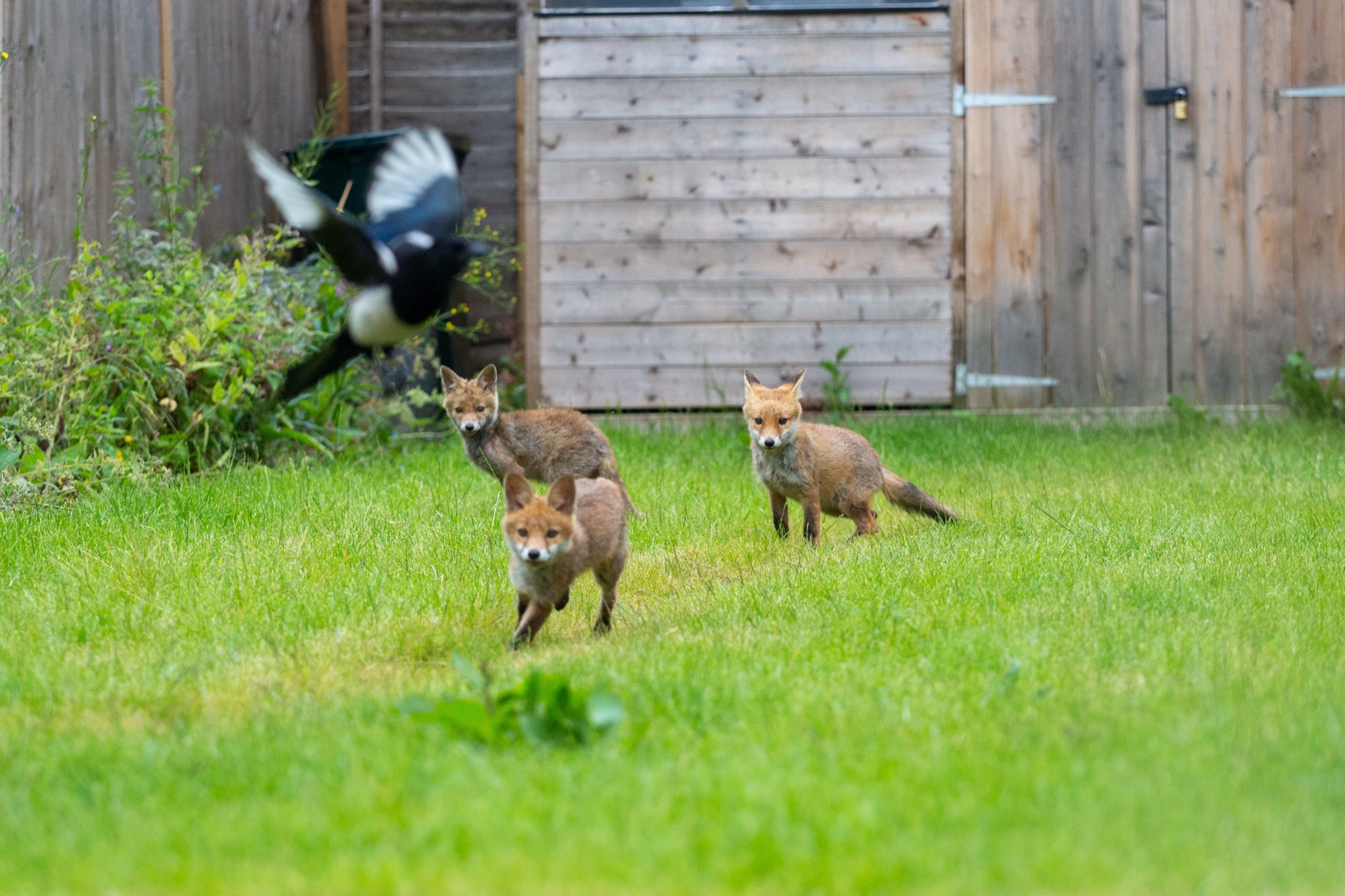 Utlisd jutli wutlvstanv.
ᏅᎩᏁ ᏣᎳᎩ ᎠᏕᎶᏆᏍᏗ
Jutli ganidadv ukilo jisdvn.
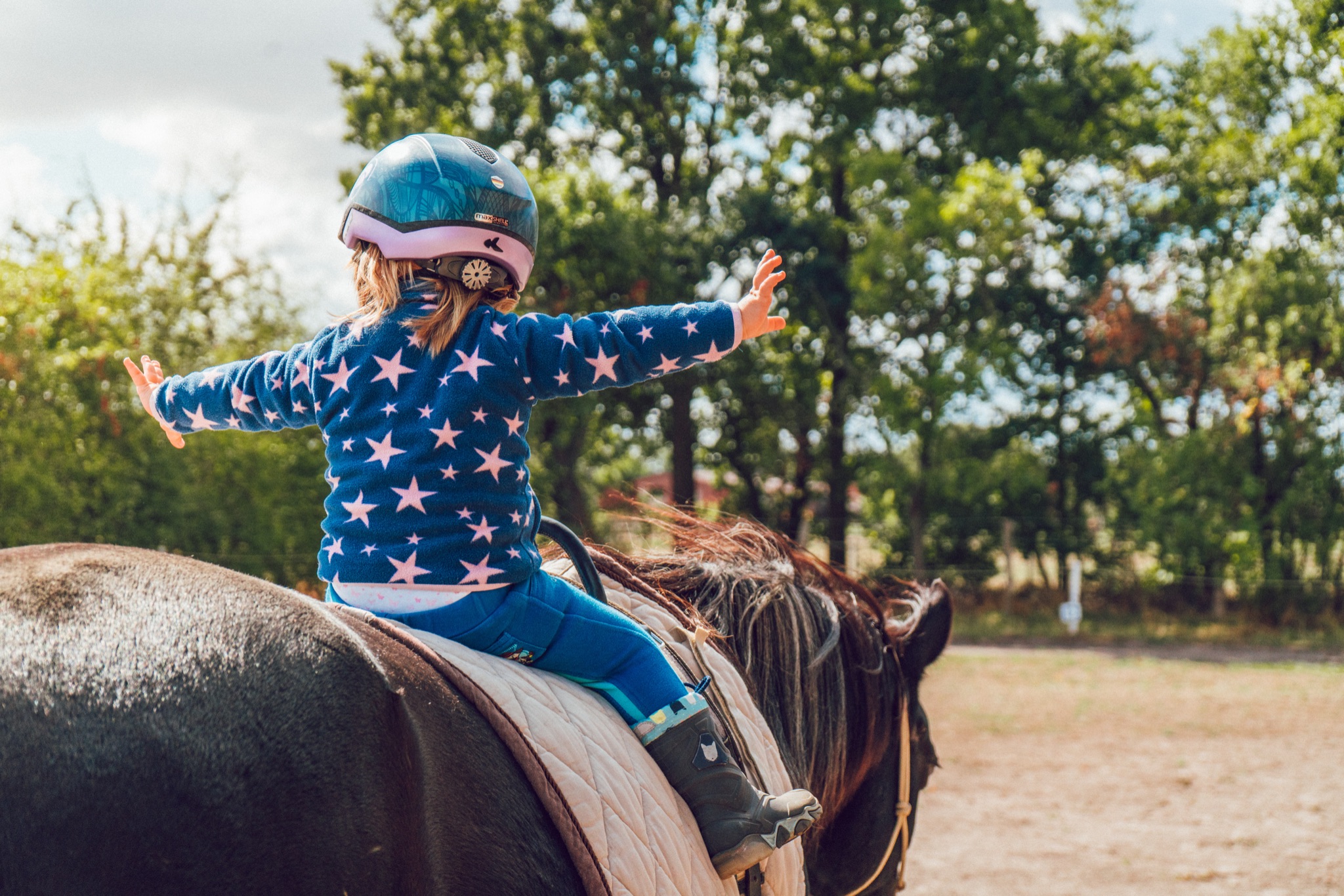 ᏅᎩᏁ ᏣᎳᎩ ᎠᏕᎶᏆᏍᏗ
Wuniluj galquogine gadus, jutli uwetlune.
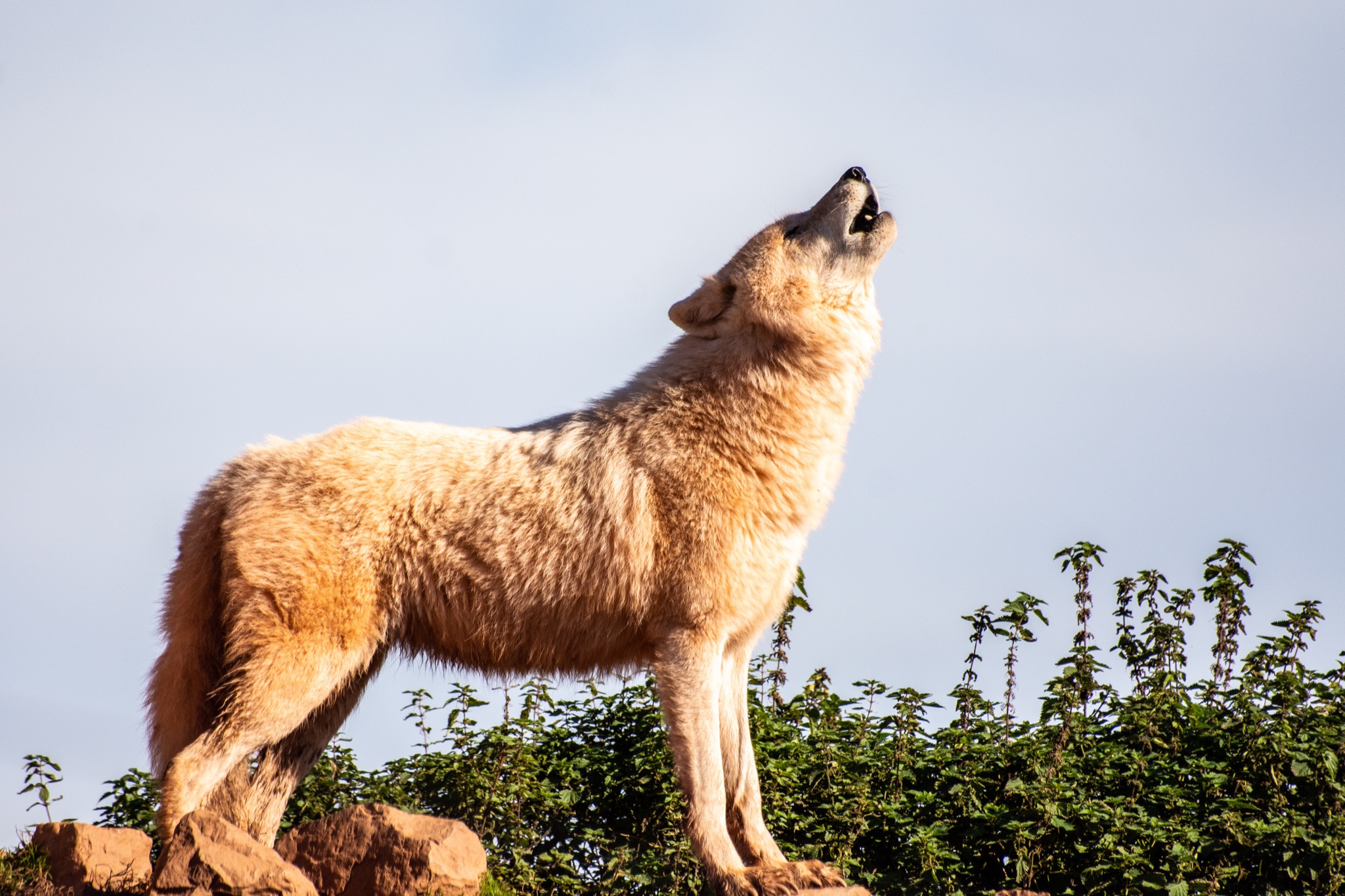 ᏅᎩᏁ ᏣᎳᎩ ᎠᏕᎶᏆᏍᏗ
Jisdvn nav uwetlunesquu.
ᏅᎩᏁ ᏣᎳᎩ ᎠᏕᎶᏆᏍᏗ
Unlenvhe, usganoli gese jisdvn. 
Jutli ulohisele jisdvn.
Jisdvn wajiniyvselv jutli ganidadv, nav ulose.
Ganidadv wukilvhe jisdvn.
Utlisd jutli wutlvstanv.
Jutli ganidadv ukilo jisdvn.
Wuniluj galquogine gadus, jutli uwetlune.
Jisdvn nav uwetlunesquu.
ᏅᎩᏁ ᏣᎳᎩ ᎠᏕᎶᏆᏍᏗ
ᎤᎾᎴᏅᎮ, ᎤᏍᎦᏃᎵ ᎨᏎ ᏥᏍᏛᎾ.ᏧᏟ ᎤᎶᎯᏎᎴ ᏥᏍᏛᎾ. 
ᏥᏍᏛᎾ ᏩᏥᏂᏴᏎᎸ ᏧᏟ ᎦᏂᏓᏛ, ᎾᎥ ᎤᎶᏎ. ᎦᏂᏓᏛ ᏭᎩᎸᎮ ᏥᏍᏛᎾ. ᎤᏟᏍᏗ ᏧᏟ ᏭᏢᏍᏔᏅ. ᏧᏟ ᎦᏂᏓᏛ ᎤᎩᎶ ᏥᏍᏛᎾ. ᏭᏂᎷᏨ ᎦᎵᏉᎩᏁ ᎦᏚᏏ ᏧᏟ ᎤᏪᏡᏁ. ᏥᏍᏛᎾ ᎾᎥ ᎤᏪᏡᏁᏍᏊ.
ᏅᎩᏁ ᏣᎳᎩ ᎠᏕᎶᏆᏍᏗ
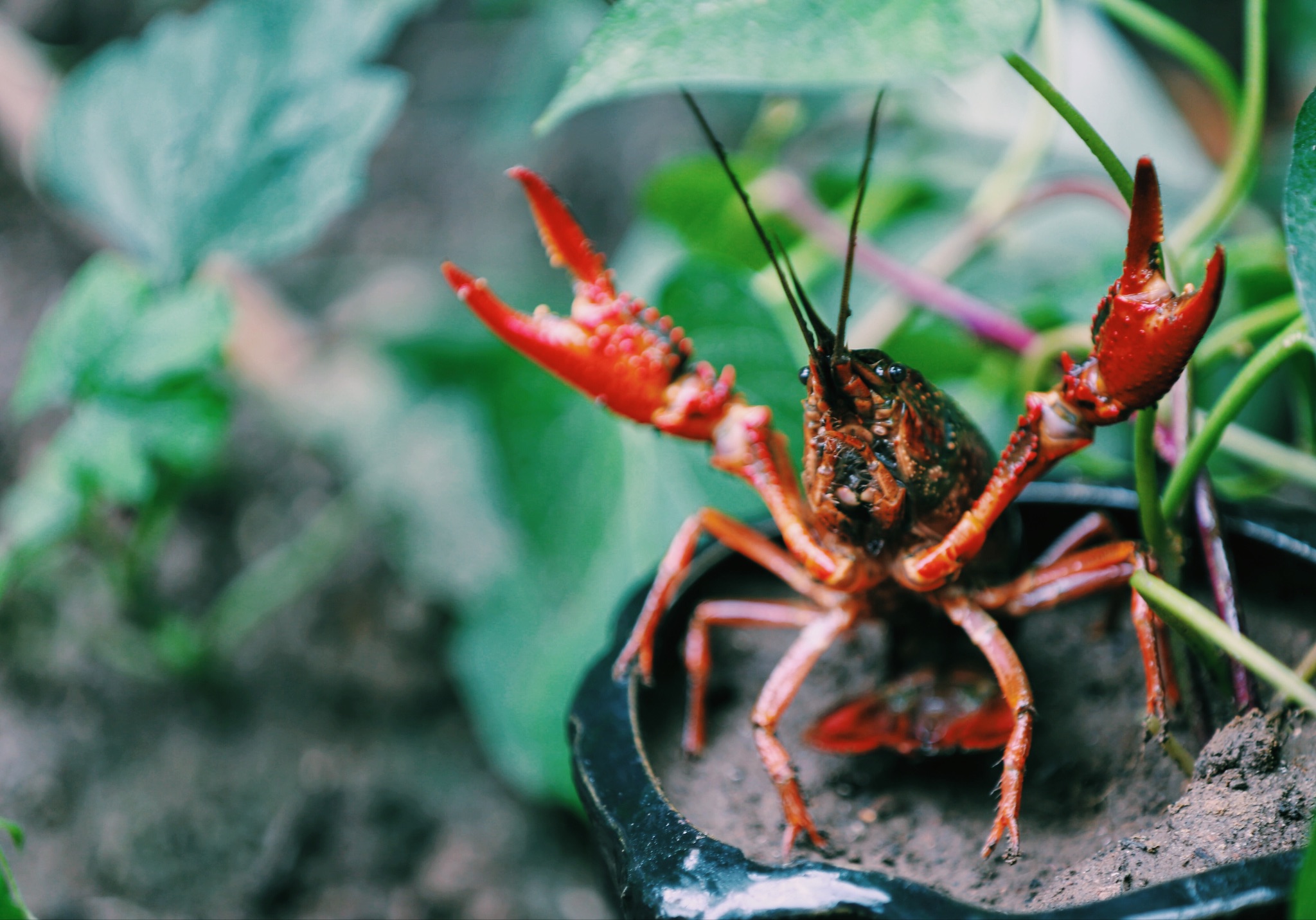 ᎢᎸᎯᏳ ᏥᎨᏒ, ᏂᎦᏓ ᎢᎾᎨ ᎠᏁᎯ ᎡᎵ ᏓᎾᏝᏃᎮᏍᎬ. ᏌᏊ ᎢᎦ, ᏝᏬᏚᎯ ᎾᎥ ᎠᎹᏳᎵᏗ ᎠᏓᎾᏏᏂᏙᎲ ᏥᏍᏛᎾ. ᎾᎥ, ᏧᏟ ᏭᏬᏢ. ᎤᎾᎴᏅᎮ ᏓᎾᏝᏃᎲᏍᎬ. ᏧᏟ ᏥᏍᏛᎾ ᎤᏛᏛᏁ, “ᏙᏳᏍ ᎯᏌᏄᎵ ᎦᏙ ᎠᎴ ᎠᎹᏱᎨ ᎯᏌᏄᎵ.”
“ᎥᎥ,” ᎤᏛᏁ ᏥᏍᏛᎾ. “ᎤᏠᏱ ᏥᏌᏄᎵ ᎦᏙ ᎠᎴ ᎠᎹᏱ.”
ᏧᏟ Ꮭ ᏳᏬᎯᏳᏁ. ᎤᏂᏙᎩᏯᏍᏗ ᏚᏄᎪᏔᏁ ᏧᏟ ᎠᎴ ᏥᏍᏛᎾ.
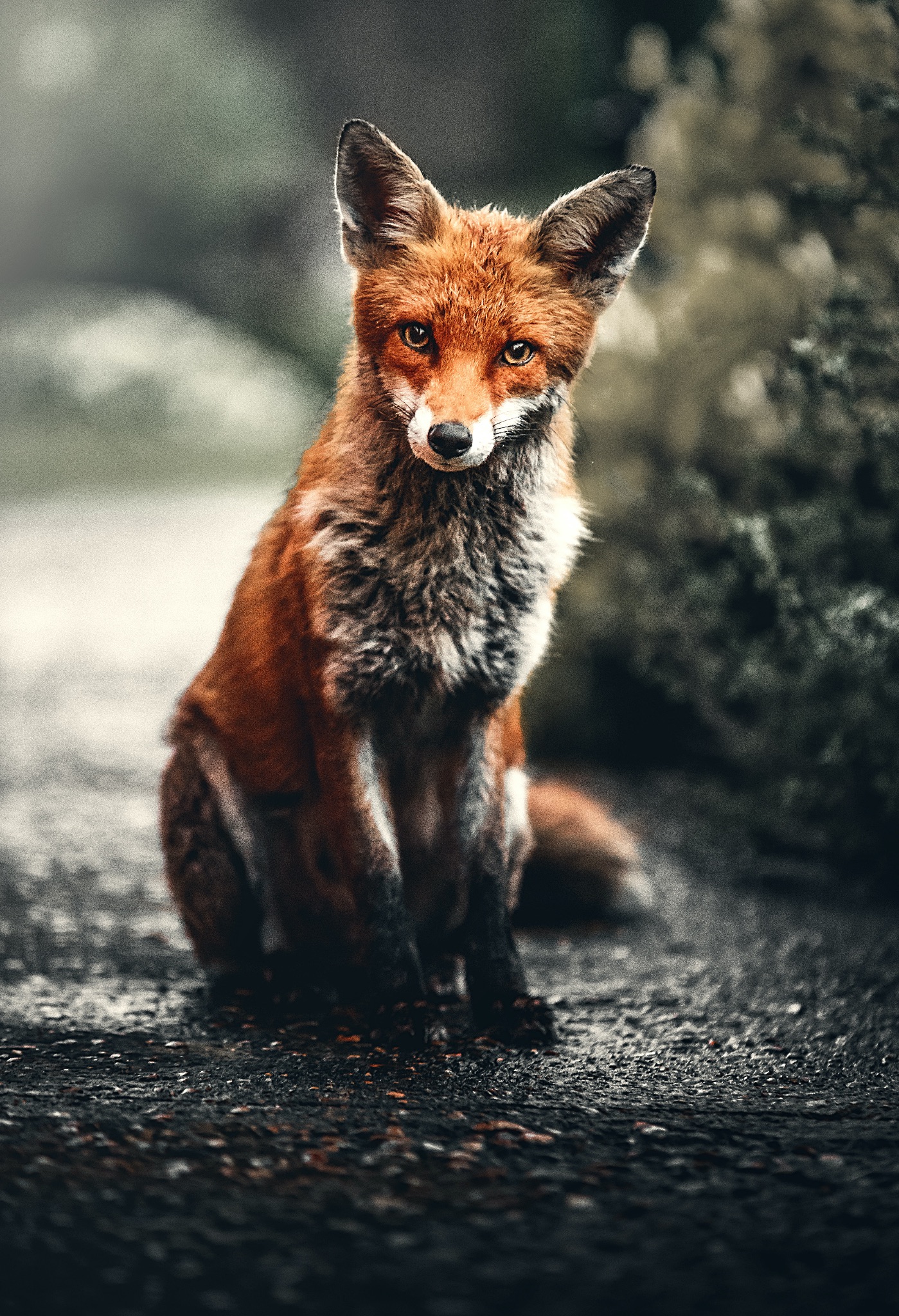 ᏅᎩᏁ ᏣᎳᎩ ᎠᏕᎶᏆᏍᏗ
ᎤᎾᎴᏅᎮ, ᎤᏍᎦᏃᎵ ᎨᏎ ᏥᏍᏛᎾ.ᏧᏟ ᎤᎶᎯᏎᎴ ᏥᏍᏛᎾ. 
ᏥᏍᏛᎾ ᏩᏥᏂᏴᏎᎸ ᏧᏟ ᎦᏂᏓᏛ, ᎾᎥ ᎤᎶᏎ. ᎦᏂᏓᏛ ᏭᎩᎸᎮ ᏥᏍᏛᎾ. ᎤᏟᏍᏗ ᏧᏟ ᏭᏢᏍᏔᏅ. ᏧᏟ ᎦᏂᏓᏛ ᎤᎩᎶ ᏥᏍᏛᎾ. ᏭᏂᎷᏨ ᎦᎵᏉᎩᏁ ᎦᏚᏏ ᏧᏟ ᎤᏪᏡᏁ. ᏥᏍᏛᎾ ᎾᎥ ᎤᏪᏡᏁᏍᏊ.
ᏅᎩᏁ ᏣᎳᎩ ᎠᏕᎶᏆᏍᏗ
ᎦᏣᏄᎵ/ᎠᏯᏄᎳ/ ᎤᏟᏍᏗ
Generally,
Gajanul is used to describe things.
Ayanul is saying “he/she is fast”
Utlisd is used to describe actions.
ᏅᎩᏁ ᏣᎳᎩ ᎠᏕᎶᏆᏍᏗ
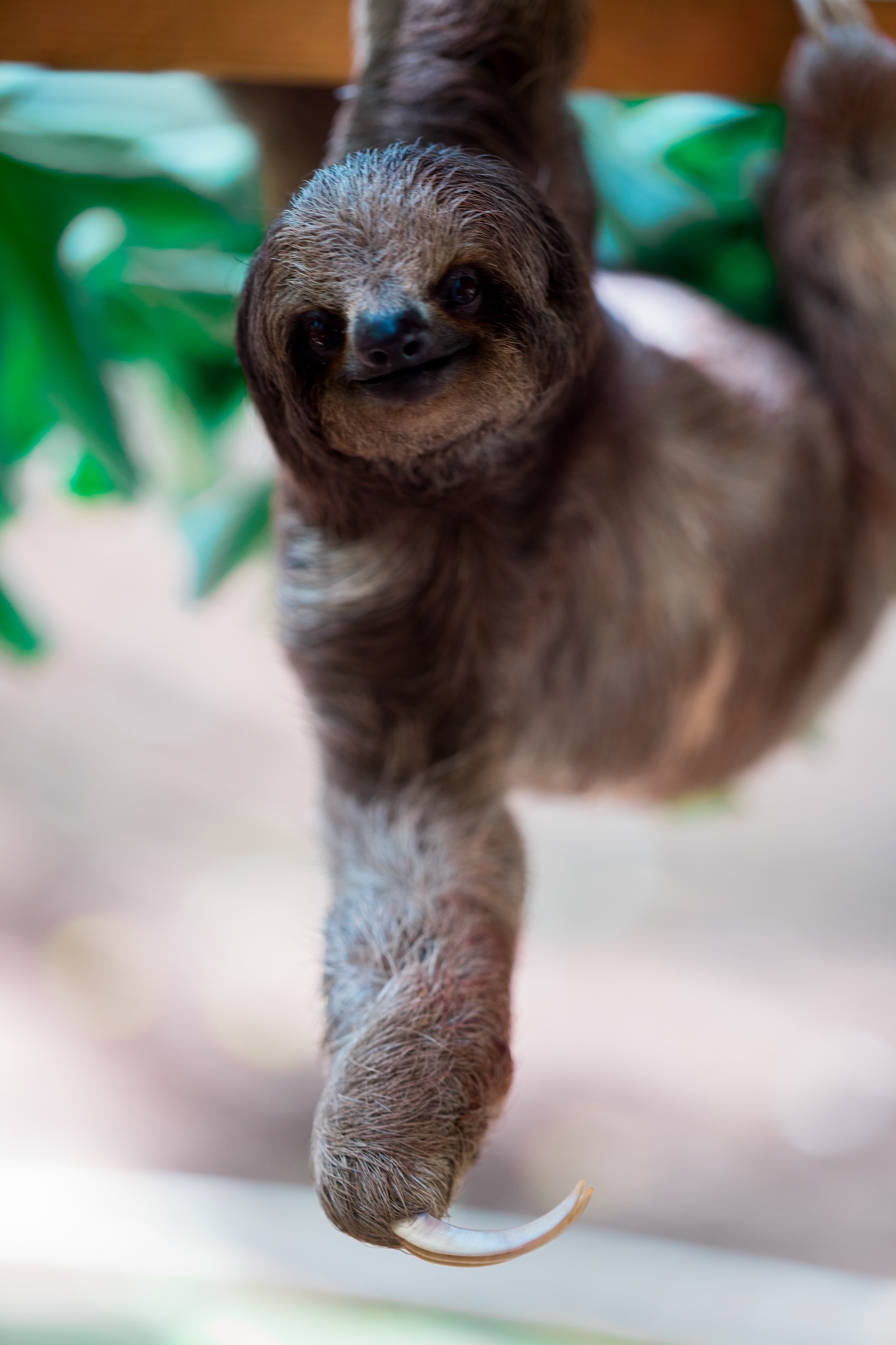 ᎦᏣᏄᎵᏍ? ᎤᏍᎦᏃᎵᎨ?
ᎤᏒᎦᏃᎵ ᏲᎾ ᎢᏳᏍᏗ
ᏅᎩᏁ ᏣᎳᎩ ᎠᏕᎶᏆᏍᏗ
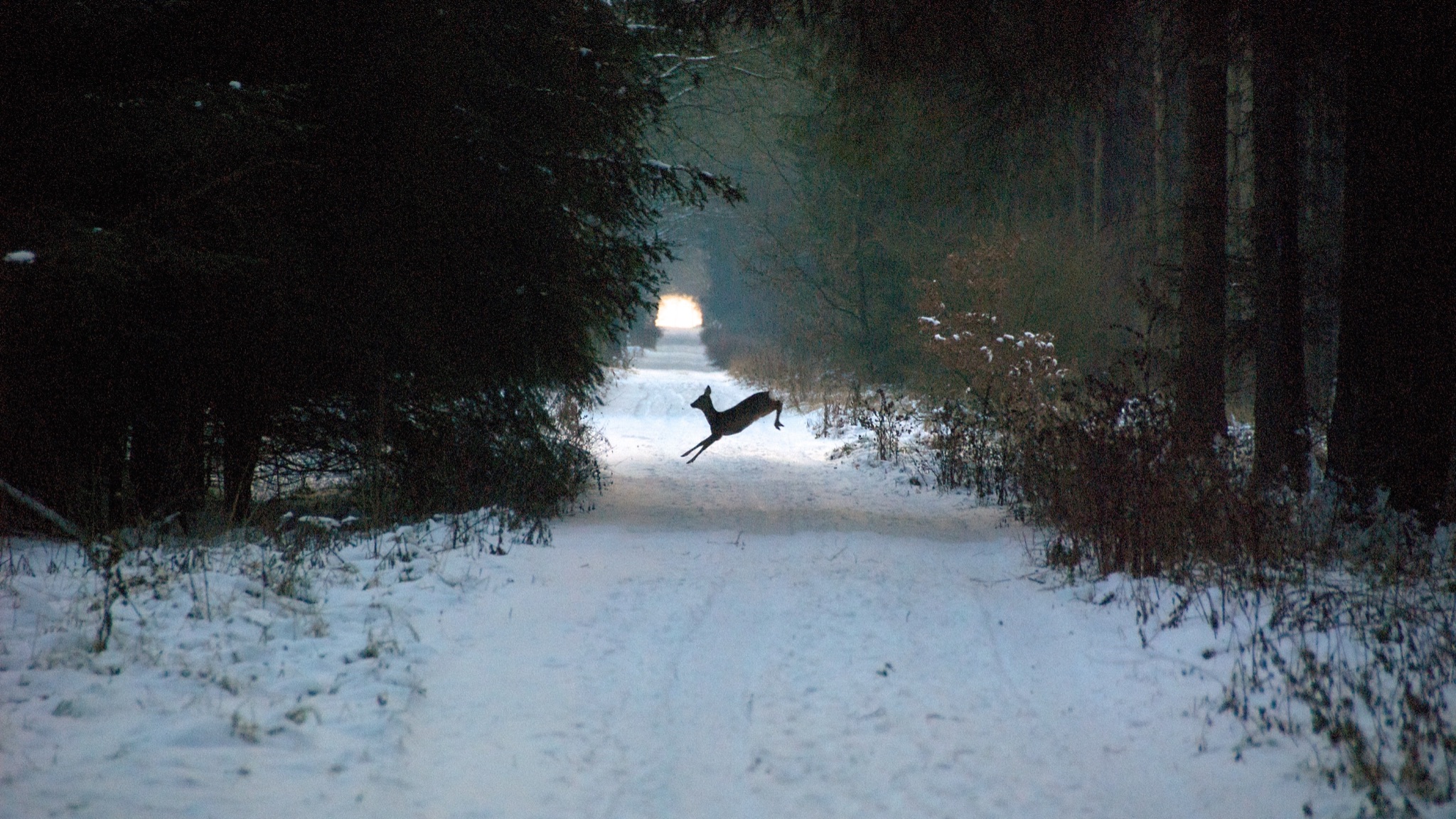 ᎦᏣᏄᎵᏍ? ᎤᏍᎦᏃᎵᎨ?
ᎠᏫ
ᏅᎩᏁ ᏣᎳᎩ ᎠᏕᎶᏆᏍᏗ
ᎦᏣᏄᎵᏍ? ᎤᏍᎦᏃᎵᎨ?
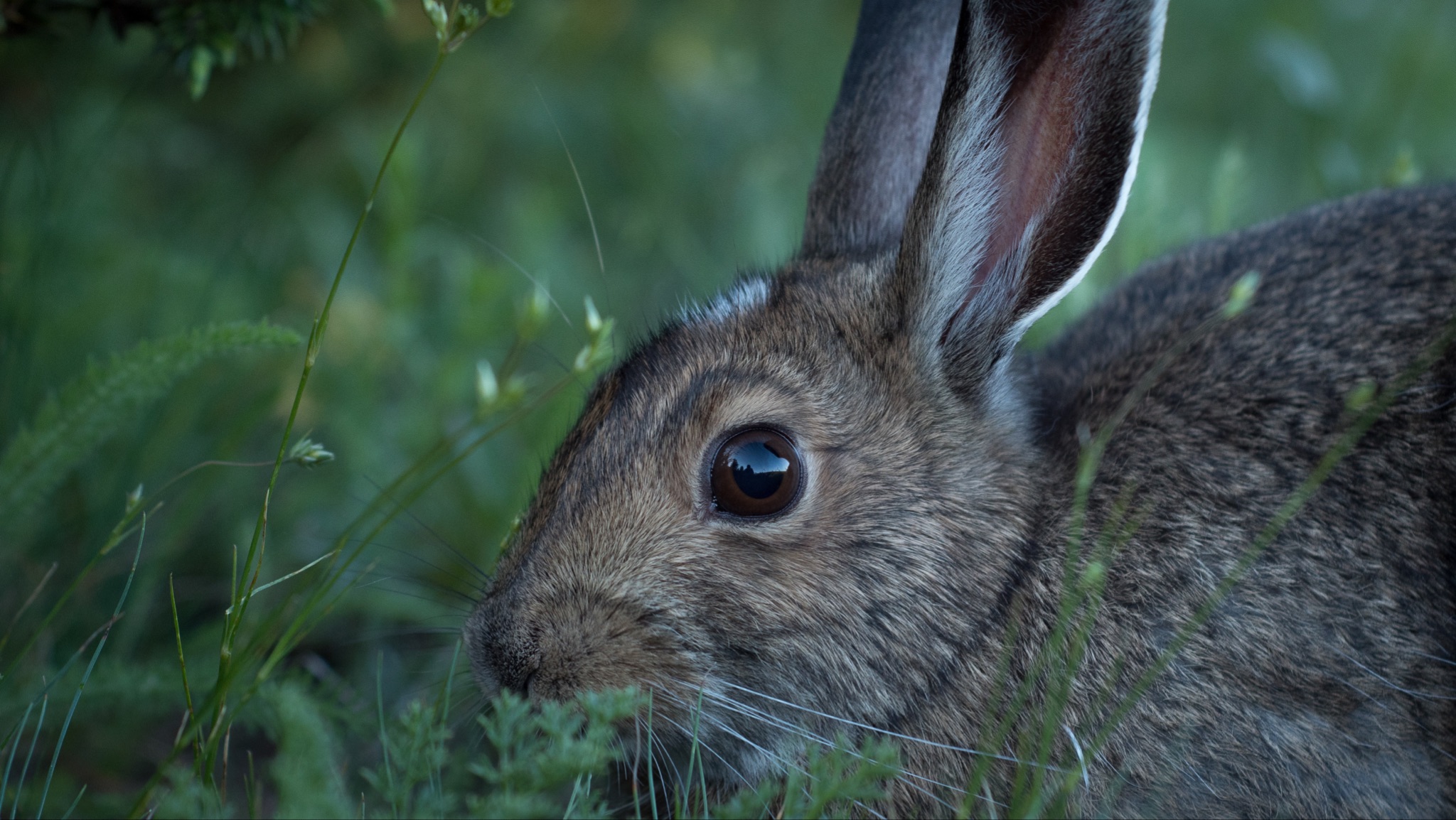 ᏥᏍᏚ
ᏅᎩᏁ ᏣᎳᎩ ᎠᏕᎶᏆᏍᏗ
ᎦᏣᏄᎵᏍ? ᎤᏍᎦᏃᎵᎨ?
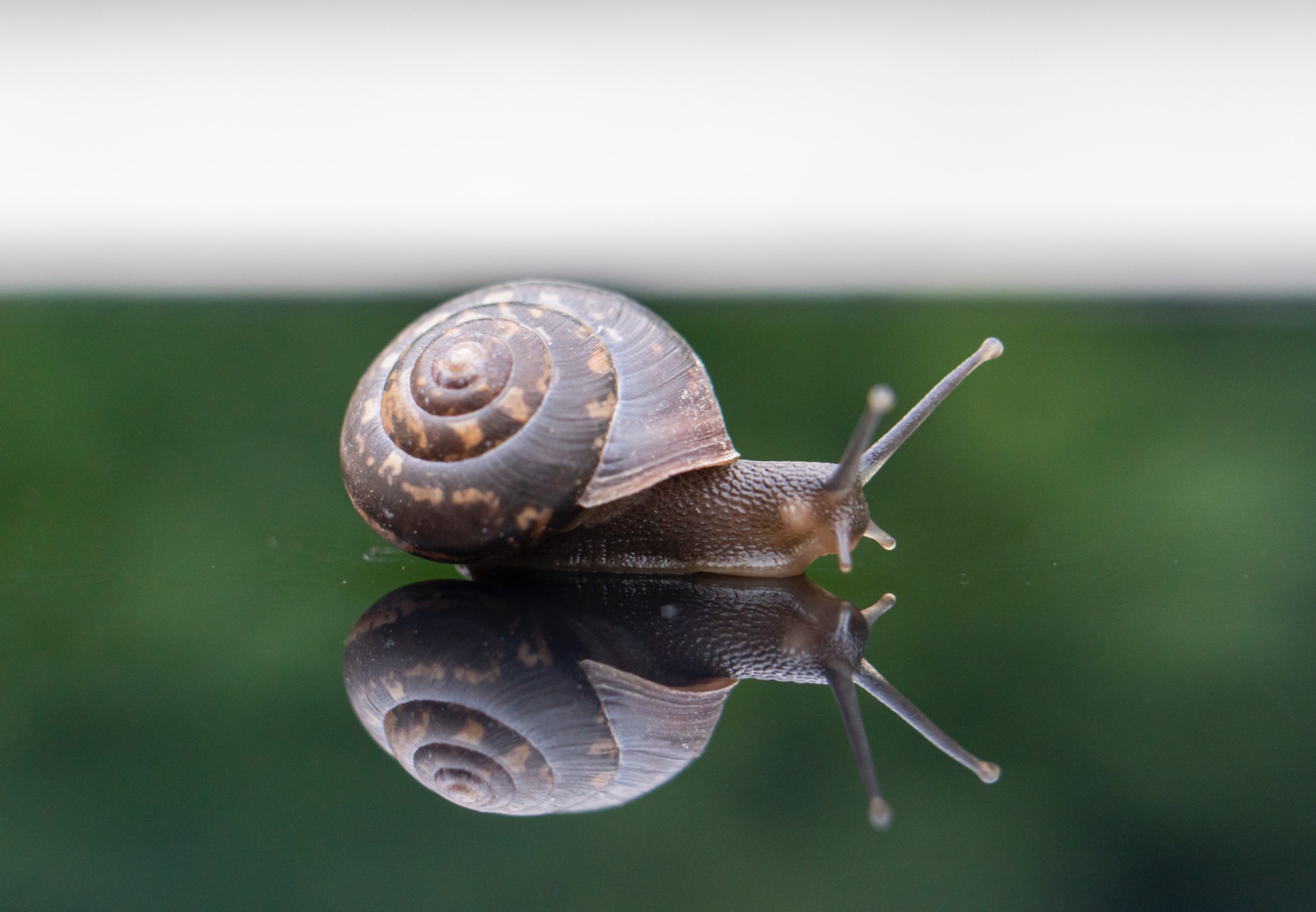 ᎡᎳᏈ
ᏅᎩᏁ ᏣᎳᎩ ᎠᏕᎶᏆᏍᏗ
ᎦᏣᏄᎵᏍ? ᎤᏍᎦᏃᎵᎨ?
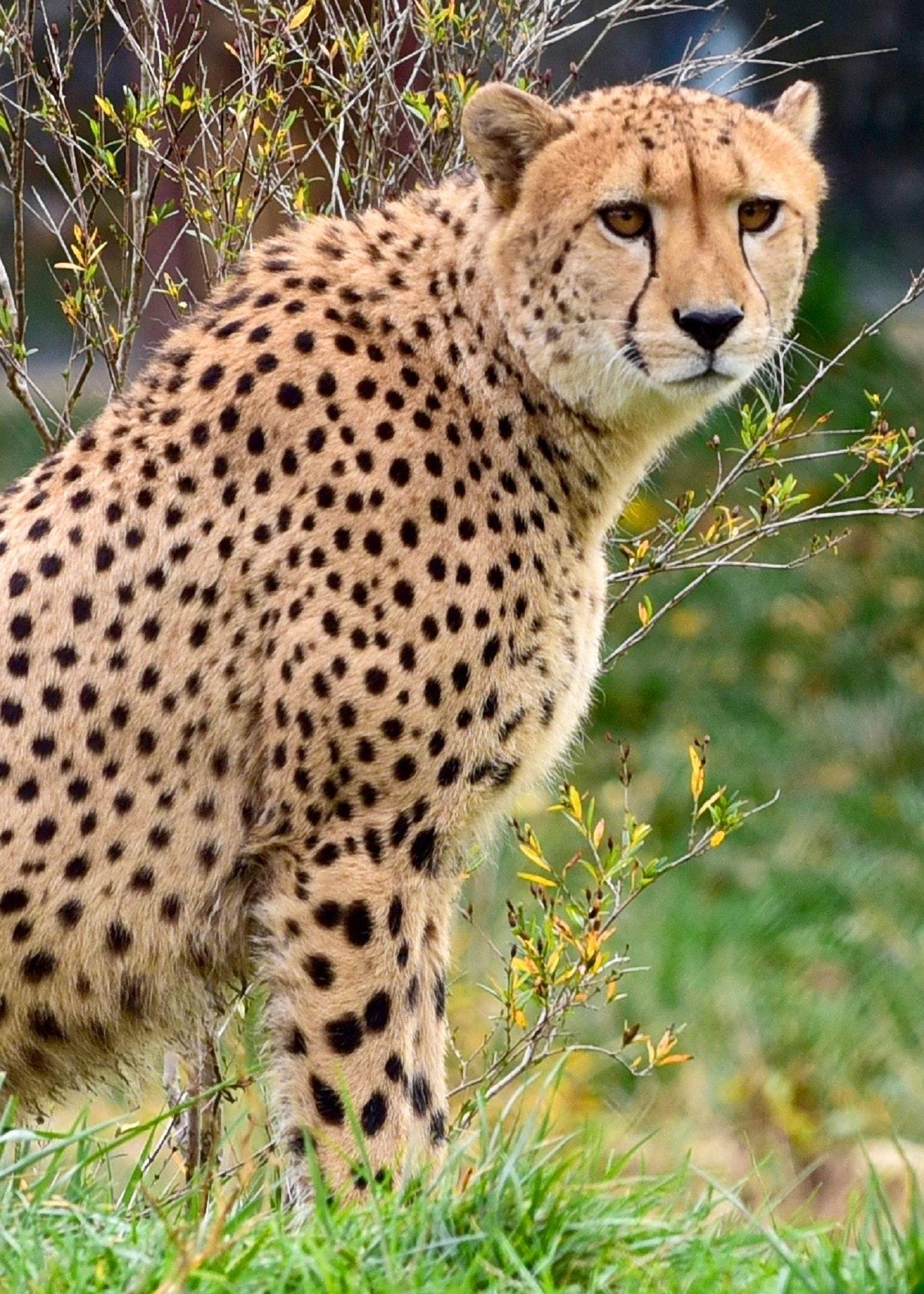 ᏩᏯᏄᎳ ᏪᏌ
ᏅᎩᏁ ᏣᎳᎩ ᎠᏕᎶᏆᏍᏗ
ᎦᏣᏄᎵᏍ? ᎤᏍᎦᏃᎵᎨ?
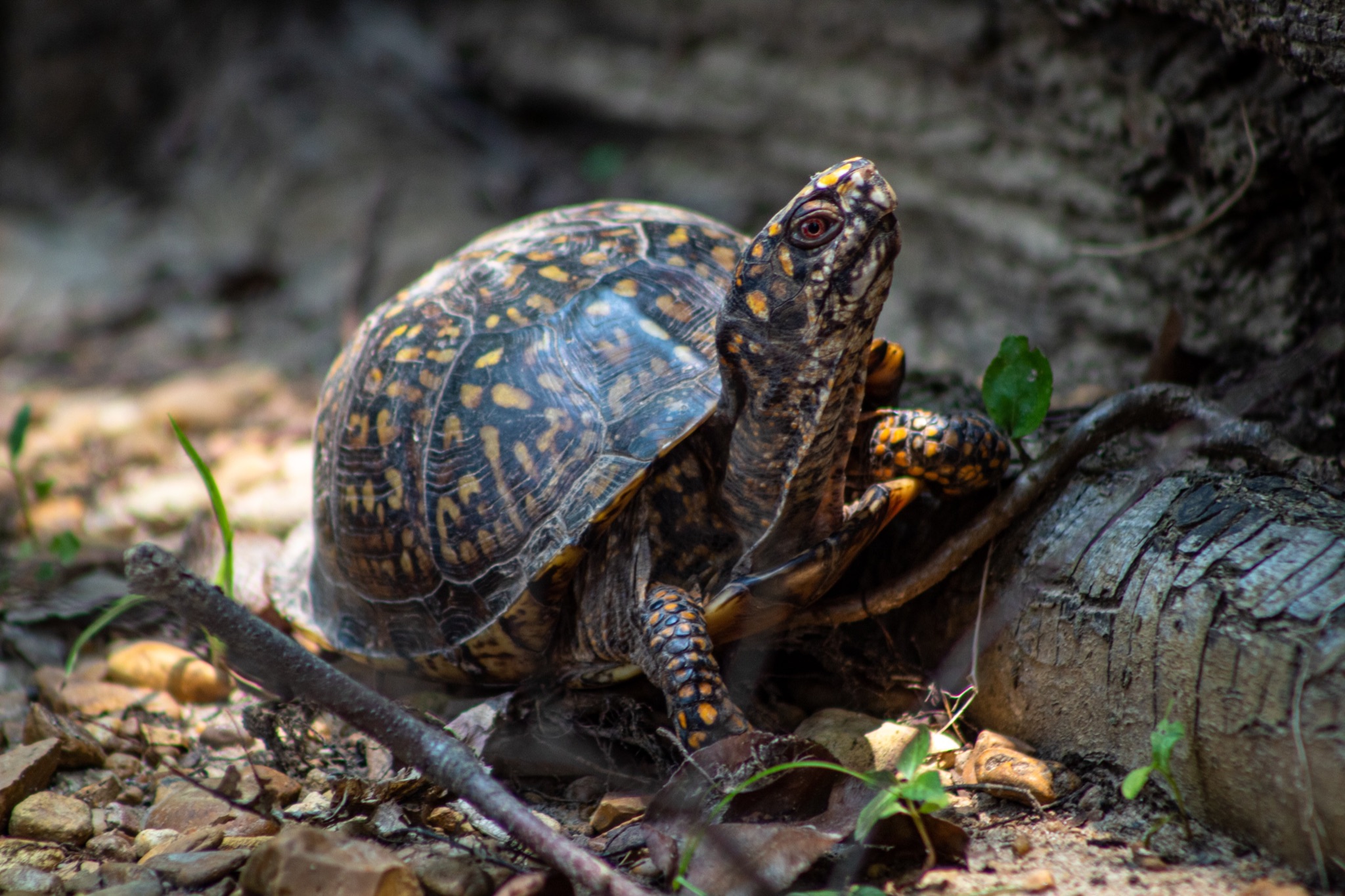 ᏓᎦᏏ
ᏅᎩᏁ ᏣᎳᎩ ᎠᏕᎶᏆᏍᏗ
ᎤᎾᎴᏅᎮ- they started
ᎤᎶᎯᏎᎴ- he/she passed by him/her
ᏩᏥᏂᏴᏎᎸ- he/she grabbed it
ᏭᎩᎸᏁ- he/she rode it/ straddled it
ᎤᎩᎶ- he/she rode around
ᎤᏪᏡᏁ- he/she yelled out